PROJECT TITLE
SUBTITLE OF PRESENTATION
www.perc-canada.ca
DISCLOSURE
DECLARE ANY AND ALL CONFLICTS OF INTEREST HERE.
A CONFLICT OF INTEREST CAN BE REAL OR PERCEIVED.

THIS PRESENTATION IS A PART OF AN CME ACCREDITED EVENT. Please see page 4 of the RCPS document (Link below) of the National Standard for support of Accredited CPD activities for more details about conflicts of interest.

FILE:///USERS/PERCNATIONALCOORDINATOR/DOWNLOADS/NATIONAL-STANDARD-ACCREDITED-ACTIVITES-E%20(2).PDF
www.perc-canada.ca
thank you
for your attention
December 2024
Telephone
Address
Website
+123-456-7890
www.reallygreatsite.com
123 Anywhere St., Any City, 
ST 12345
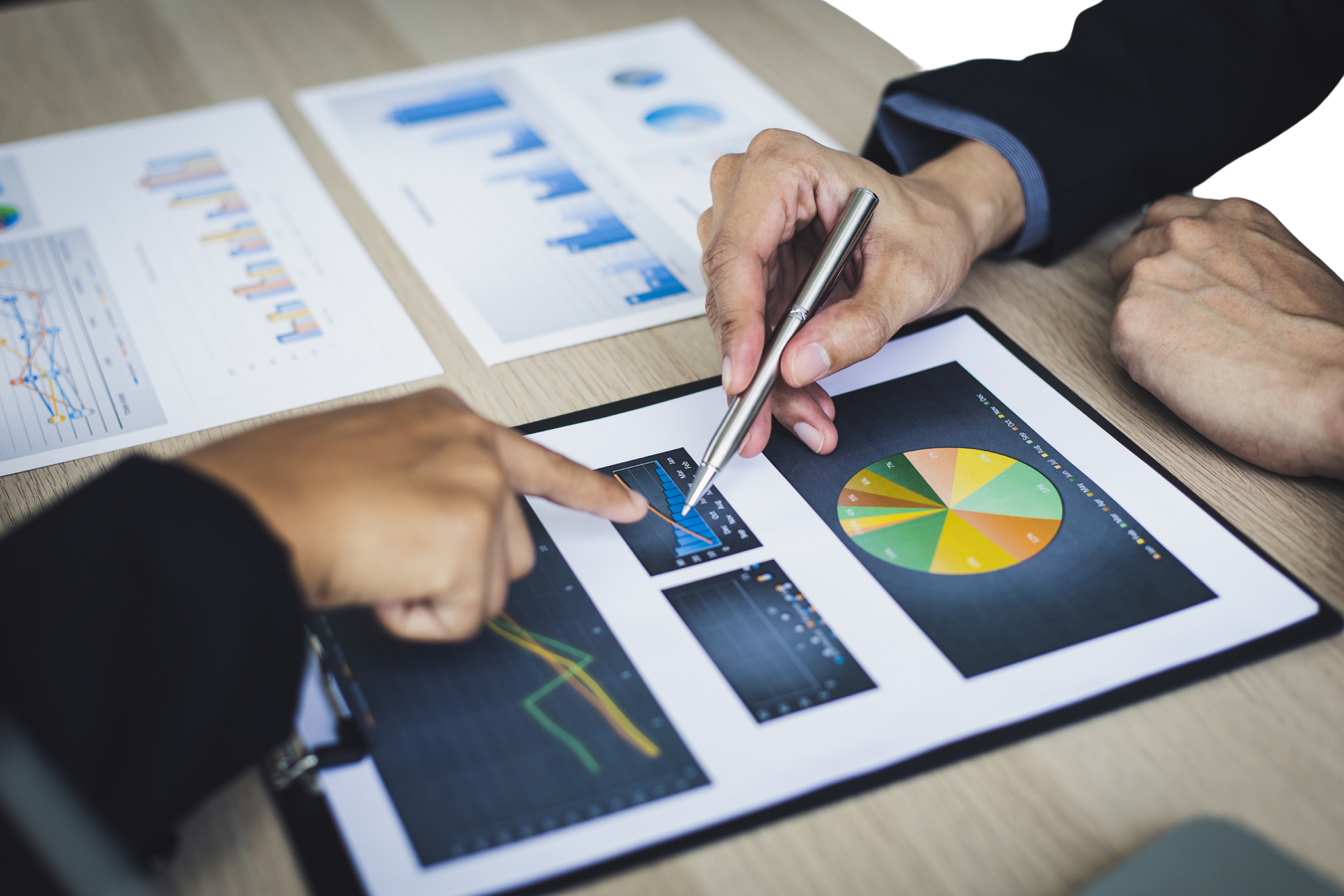 ADDITIONAL
SLIDES FOR USE
At Thynk Unlimited, we believe in the transformative power of compelling storytelling, data-driven strategies, and cutting-edge creativity. Our mission is simple: to empower businesses with strategic marketing solutions that not only elevate brand visibility but also drive tangible growth and success.

What sets us apart is not just our expertise but our commitment to understanding the unique DNA of each client.
01
02
03
ADDITIONAL
SLIDES FOR USE
Lack of Brand Visibility
Many businesses struggle with gaining visibility in a saturated market. Our solution involves a comprehensive analysis of your brand, audience, and competitors, leading to the development of a strategic branding.
Ineffective Digital Presence
Lack of Targeted Lead Generation
Weak online presence can hinder business growth. Our agency offers an integrated approach to digital marketing, covering SEO optimization, social media management, content marketing, and more.
Many businesses struggle with generating quality leads that convert into customers.
ADDITIONAL
SLIDES FOR USE
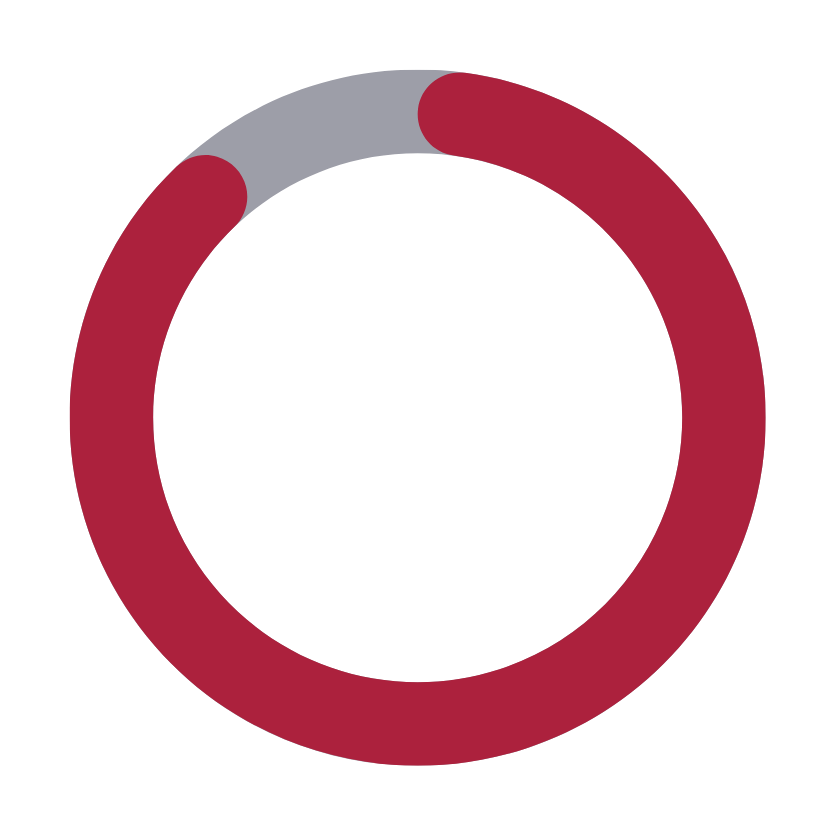 At the heart of our success lies the unwavering satisfaction of our clients. We take pride in fostering lasting partnerships, consistently exceeding expectations, and delivering results that not only meet but surpass the unique objectives of each client we serve.
CLIENT’S REPEAT ORDER
90%